Les modes de vie
TD3
UE11EC4
Le calendrier du S1-S7
Plan du TD3
A) Le thème « Le temps des rois »


B) Les modes de vie (en histoire)


C) Le point sur les RV de l’Histoire à Blois
A) Le thème : « Et avant la France »
A) Le thème : « Et avant la France »
Louis IX
1°) Louis IX est un roi célèbre du Moyen Age.
      VRAI 			FAUX 
2°) La société sous Louis IX était une société de classes.
    	VRAI 			FAUX 
3°) Le domaine royal est le Royaume de France.
	VRAI 			FAUX 
4°) Louis IX a participé aux croisades.
	VRAI 			FAUX 
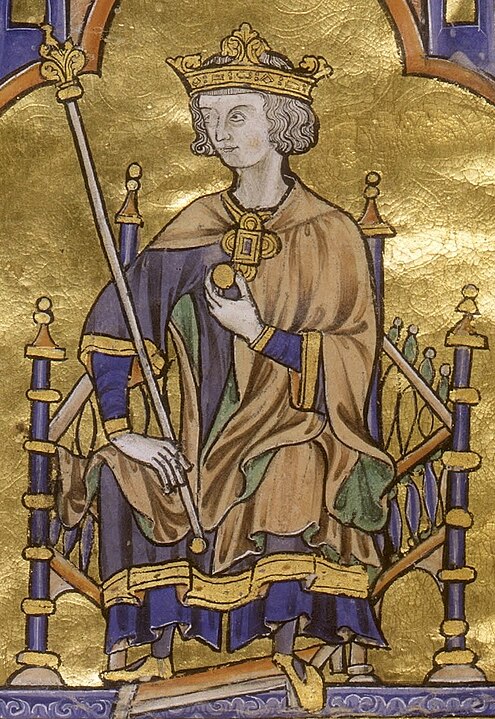 Louis IX vers 1230-1240, miniature
A) Le thème : « Et avant la France »
François Ier
5°) François Ier est un roi qui a imposé beaucoup de lois à ses sujets.
     VRAI 			FAUX 
6°) François Ier a mené des guerres victorieuses en Italie.
      VRAI 			FAUX 
7°) François Ier a fait venir en France Léonard de Vinci.
      VRAI 			FAUX 
8°) Le château de Chambord, construit par François Ier, met en scène la monarchie absolue.
      VRAI 			FAUX 
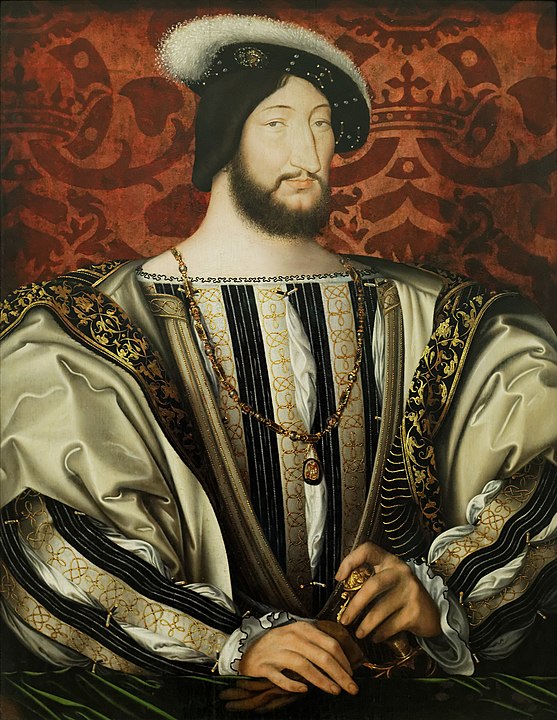 François Ier par Jean Clouet (1530)
A) Le thème : « Et avant la France »
Henri IV
9°) Les protestants lisent directement la Bible sans avoir besoin d'un prêtre.
	  VRAI 			FAUX 
10°) Les massacres de protestants par des catholiques caractérisent les Guerres de religion en France.
      VRAI 				FAUX 
11°) Henri de Navarre (futur Henri IV) était de religion catholique.
      VRAI 				FAUX 
12°) L'édit de Nantes décidé par Henri IV établit une égalité entre catholiques et protestants dans le royaume de France.
      VRAI 				FAUX 
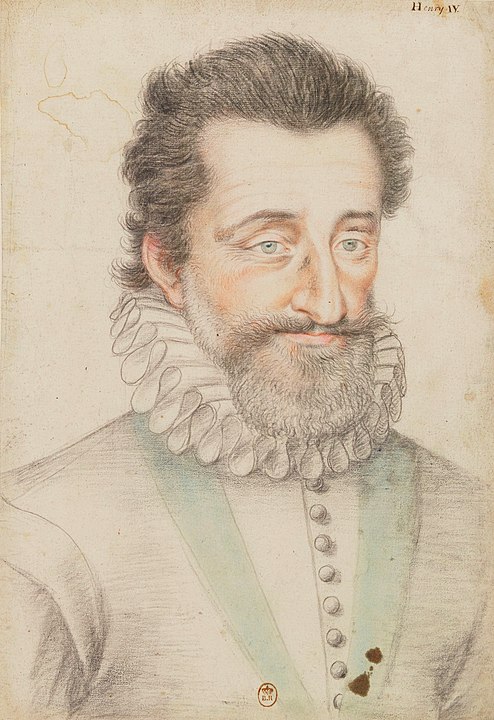 Henri IV par François Quesnel, 1602
A) Le thème : « Et avant la France »
Louis XIV
13°) Louis XIV est mort à 77 ans et son règne a duré 72 ans !
      VRAI 			FAUX 
14°) Louis XIV a créé les intendants, représentants du roi dans les provinces, ancêtres des préfets départementaux.
      VRAI 			FAUX 
15°) La construction de Versailles par Louis XIV a ruiné le royaume de France.
      VRAI 			FAUX 
16°) Louis XIV a révoqué l'édit de Nantes (de son grand-père Henri IV).
      VRAI 			FAUX 
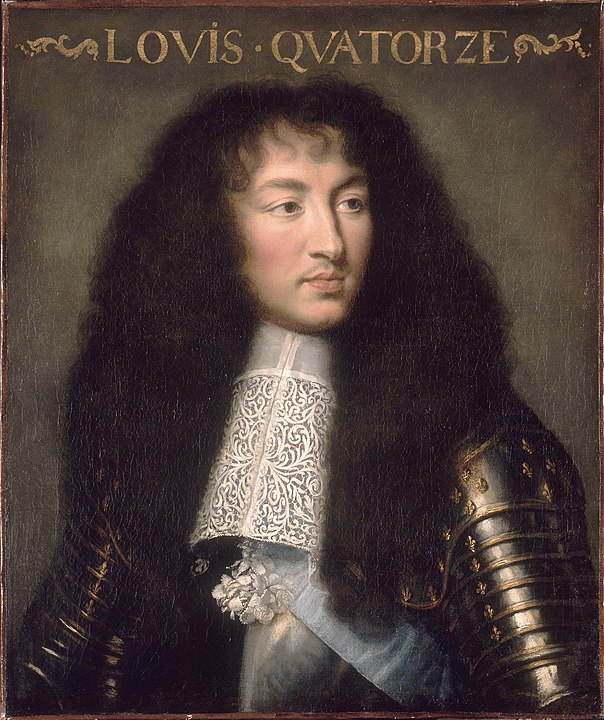 Louis XIV par François Le Brun en 1661
B) Les modes de vie et leur évolution
1) Le mode de vie en histoire
• définition
- ensemble de pratiques et/ou de représentations propres à un groupe social 
- manière de vivre, d’être et de penser d’une personne ou d’un groupe

• en relation avec les domaines économique, social et culturel


• une histoire (sociale) vue d’en bas
B) Les modes de vie et leur évolution
2) La place des modes de vie dans les programmes

En cycle 2
Du CP au CE2, dans le temps comme dans l’espace

En cycle 3
Un thème sur les six (séquence) : l’âge industriel
Des entrées ponctuelles (Gaulois, Gallo-romains, société médiévale, vie dans les tranchées…)
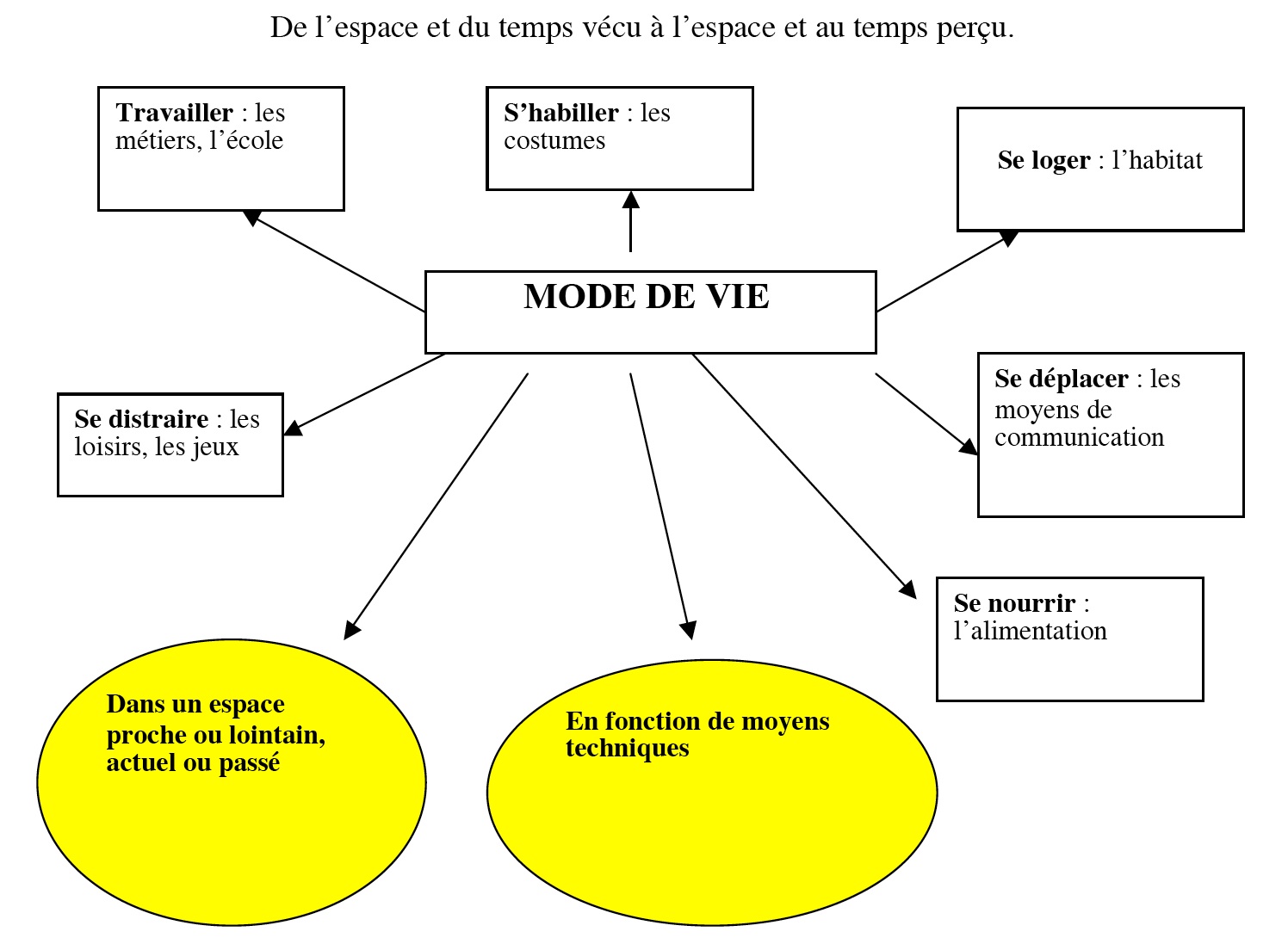 B) Les modes de vie et leur évolution
3) Des approches différentes dans les manuels
En cycle 2 : les modes de vie
1°) Observez le sommaire. Quelle place occupe les modes de vie ? Combien de pages sont consacrées aux modes de vie ? 
2°) Décrivez et commentez l'approche didactique et pédagogique proposées dans les pages suivantes :
Magnard CE2 : p.19, p.27, p.35, p.43, p.51		
Hatier CE2 : p.18, p.36 
Hatier CE2 Cahier p.18 à 21
Hachette p.22, p.34, p.44, p.54, p.64			
Belin : p.18 à 27 (ou bien p. 8 à 17 ou bien p. 28 à 37)
Accès Editions : p.25, p.49, p.99
Editions MDI : p 359-368
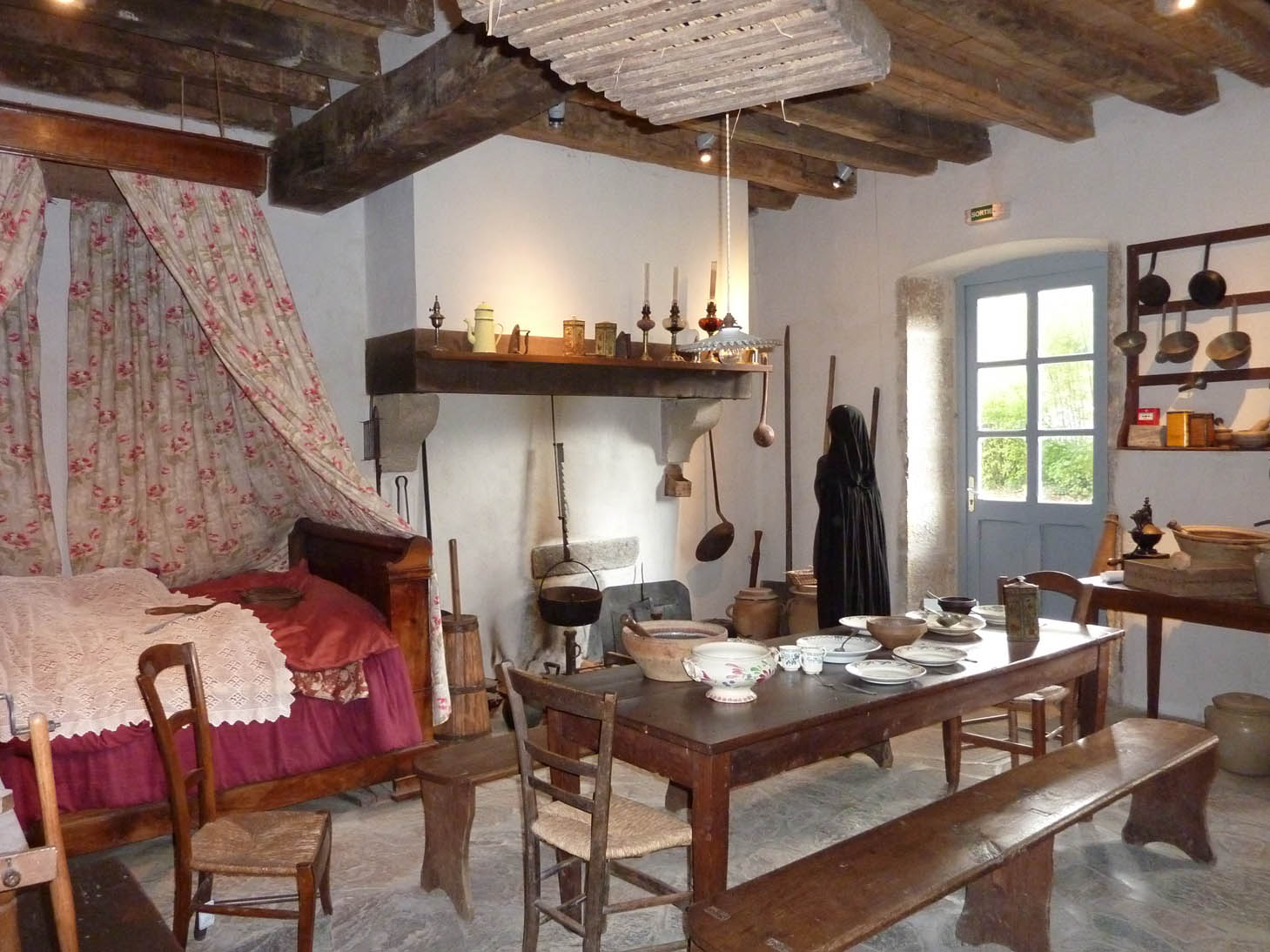 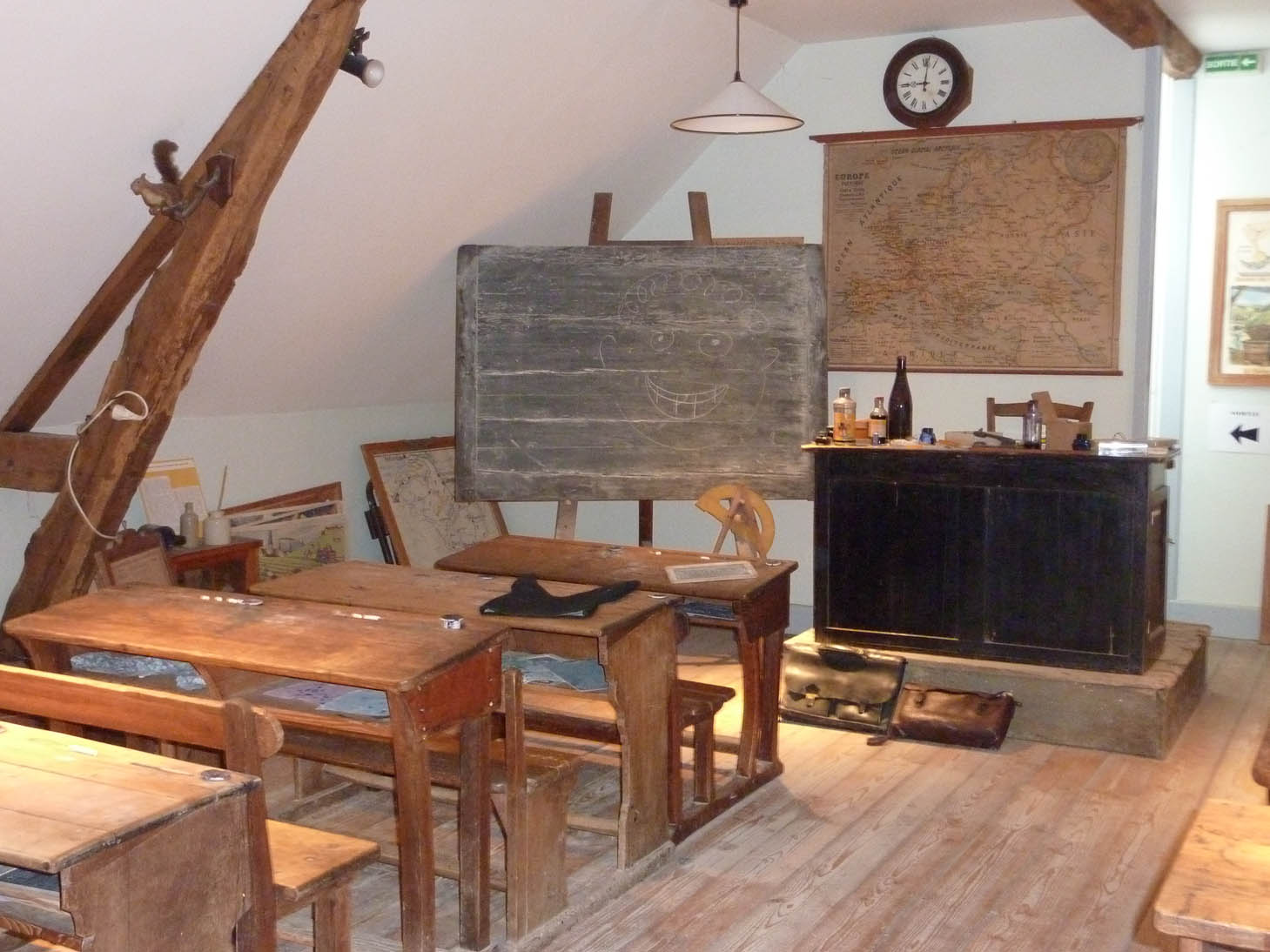 http://www.musee-vallee-de-la-creuse.fr/fr/collections/
À Eguzon (Indre)
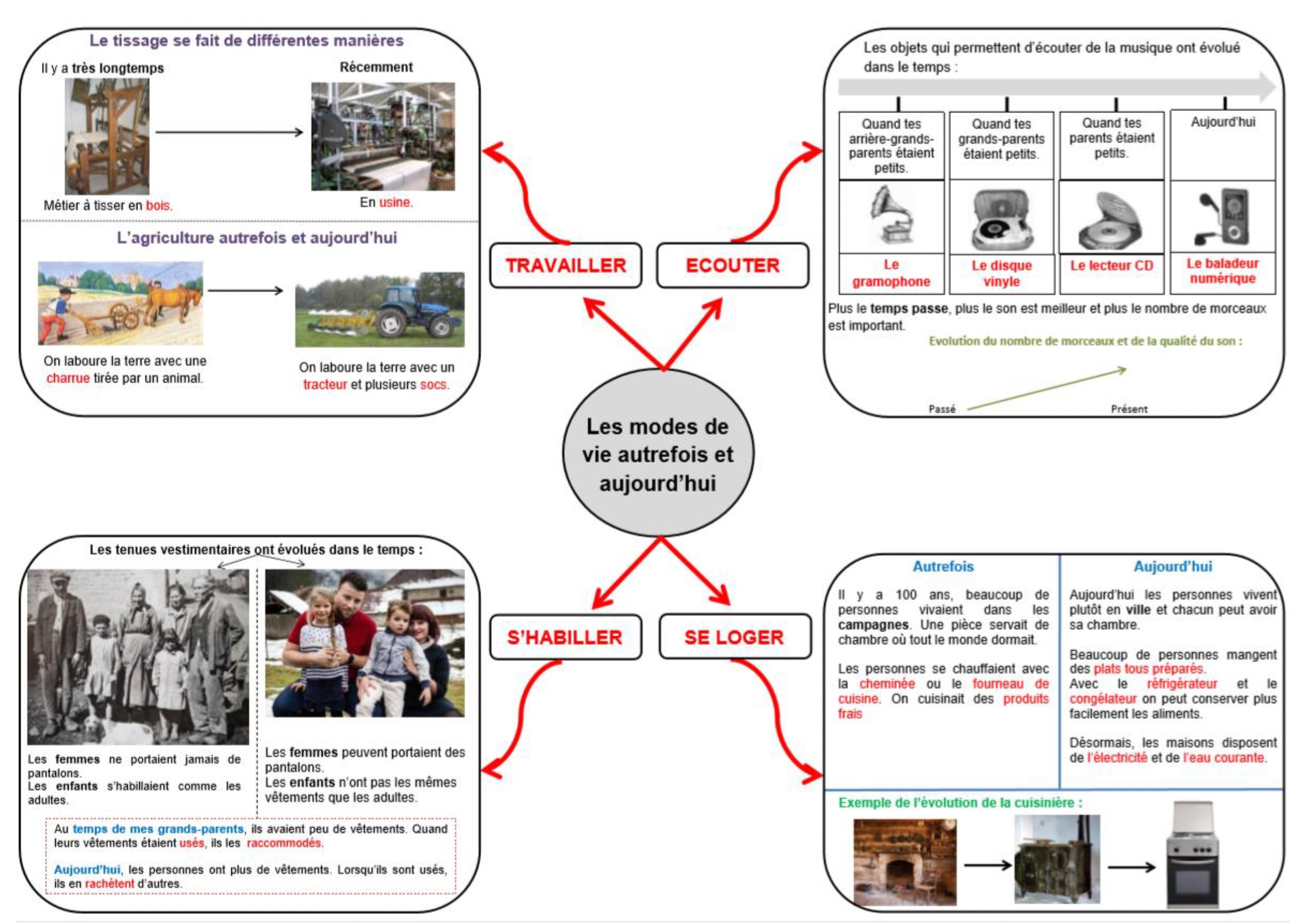 Organigramme-Séquence sur les modes de vie, Laetitia Bodin, 2020
B) Les modes de vie et leur évolution
4) La société au temps de Louis IX (Moyen Age)
Exercice
C) Les RV de l’Histoire à Blois
Groupe 1
10h-11h : Château royal de Blois
Exposition visages d’ancêtres
14h45-16h15 : INSPE
Crayon noir, Samuel Paty, histoire d’un prof

Groupe 2
11h15-12h15 : INSPE
L’enfant et la ville dans les albums de jeunesse
14h-15h : Château royal de Blois
Exposition visages d’ancêtres

ATTENTION SE TROUVER SUR PLACE AU MOINS 20 min avant
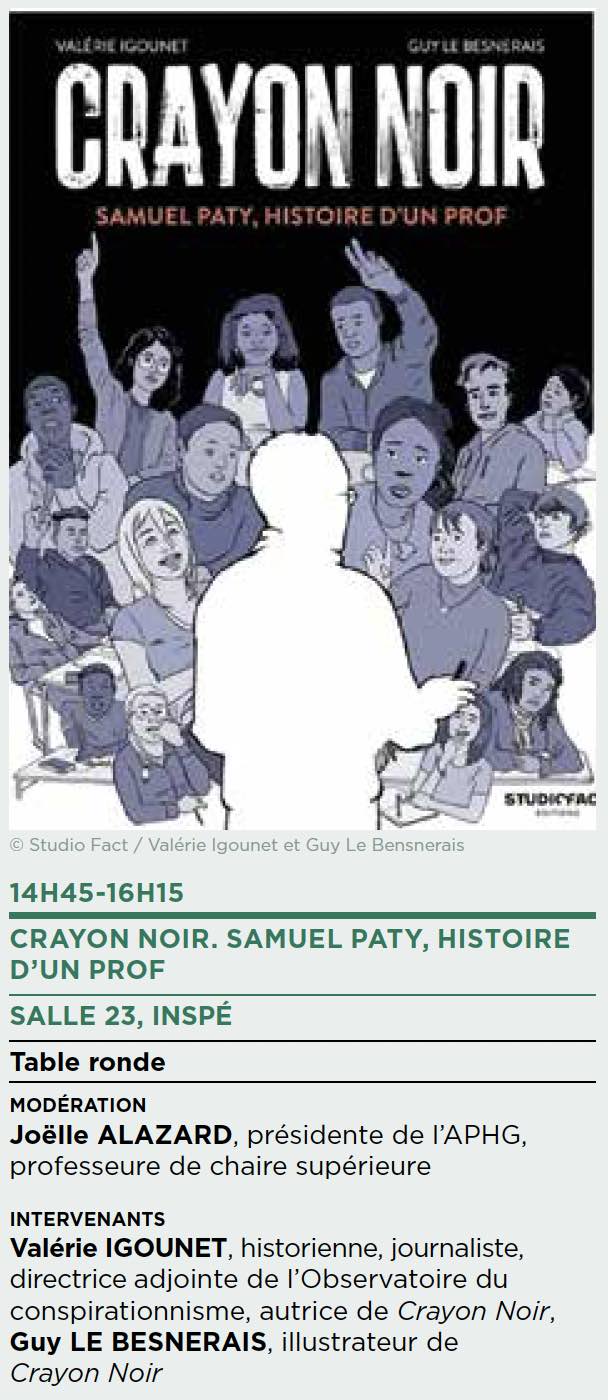 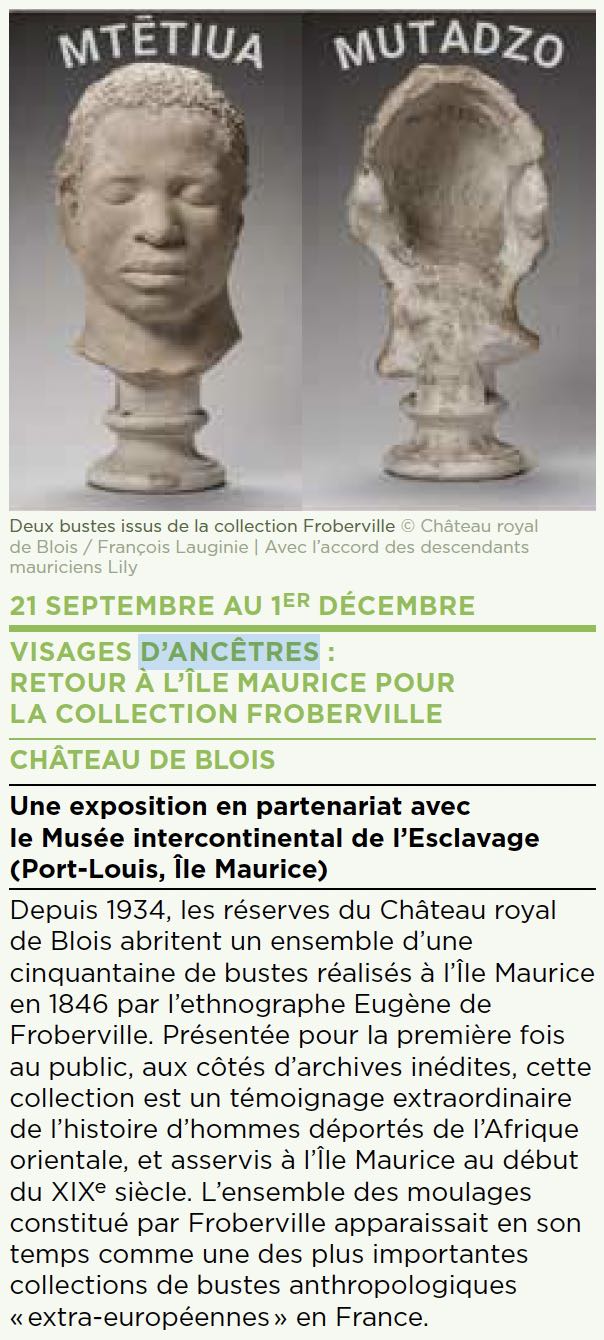 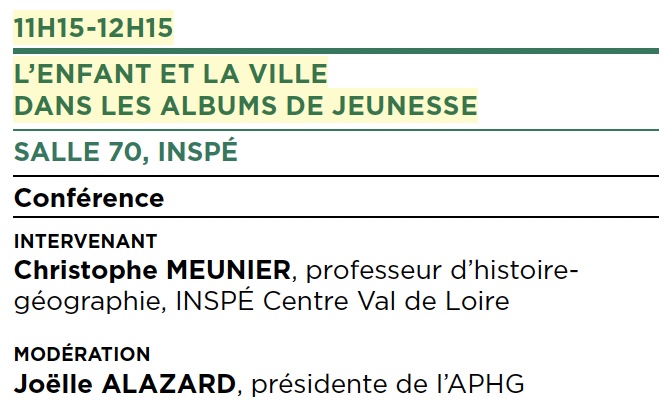 C) Les RV de l’Histoire à Blois
IMPERATIF : se trouver sur les lieux au moins 20 min avant
C) Les RV de l’Histoire à Blois
Vendredi 11 octobre 2024
7h 30 - RV parking Gymnase INSPE – 120 Avenue de Tours
7 h 45 – départ pour Blois
9 h 30 – arrivée à Blois, avenue Maréchal Maunoury Blois
16 h 15 – RV avenue Maréchal Maunoury Blois
16 h 30 – départ de Blois
18 h 15-30 – retour à Châteauroux
L’évaluation de l’UE11EC4 – partie orale